Digital Calculator
Group Members
Ansar Rasool  2015-EE-80
Qasim Elahi 2015-EE-66
Abdullah Usman Khan  2015-EE-82
Asad Ali  2015-EE-77
Introduction
In this project, we will be performing arithmetic operations by designing a Digital Calculator.
Basic features includes 
Addition
Subtraction 
Multiplication
Division 
Trigonometric functions
Determinant of a matrix 
Evaluating a infix expression (Using DMAS)
components
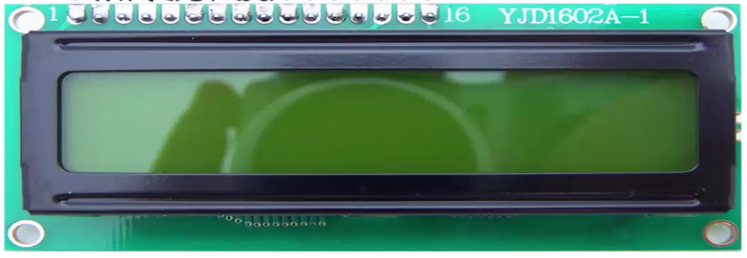 TM4C123 Microcontroller
LCD module (20x4)
Keypad (4x4)
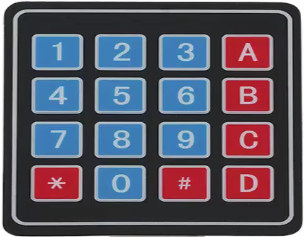 Lcd interfacing
LCD being used -> 20x4 digit LCD
Port used -> Port B for 
    Data pins of LCD
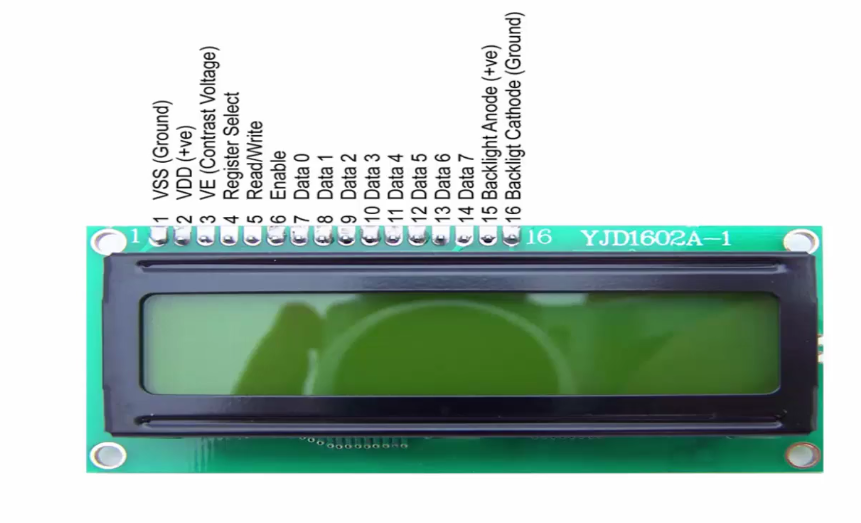 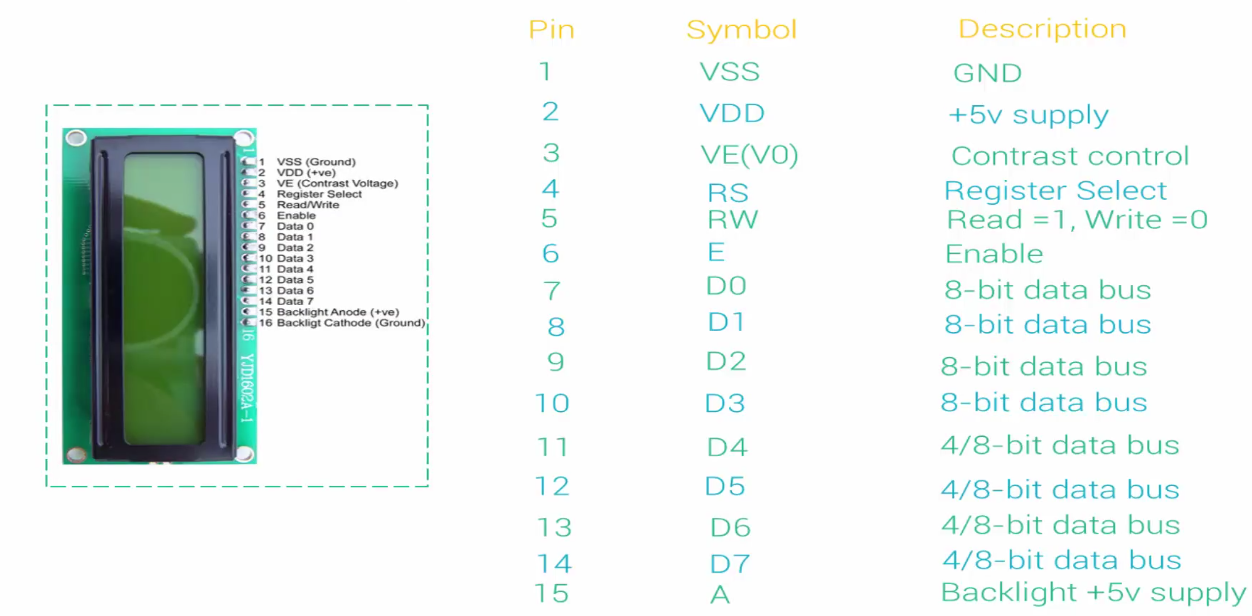 LCD Module 2004A Specifications
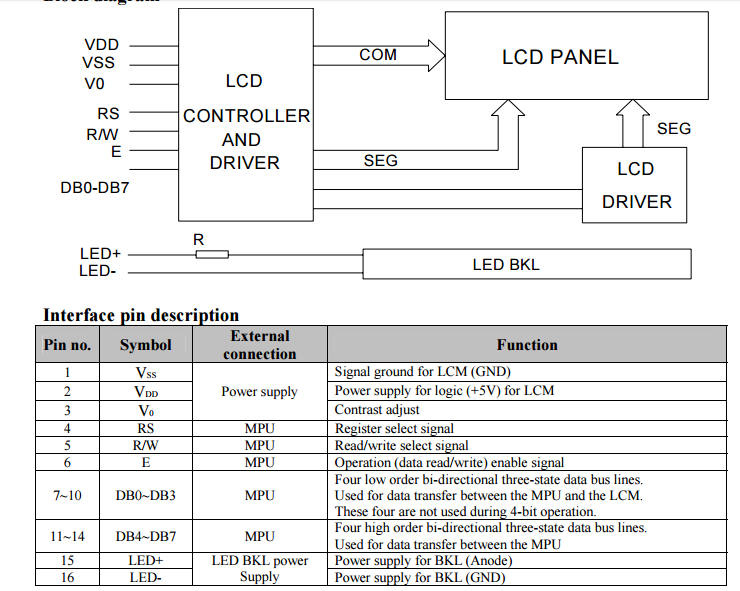 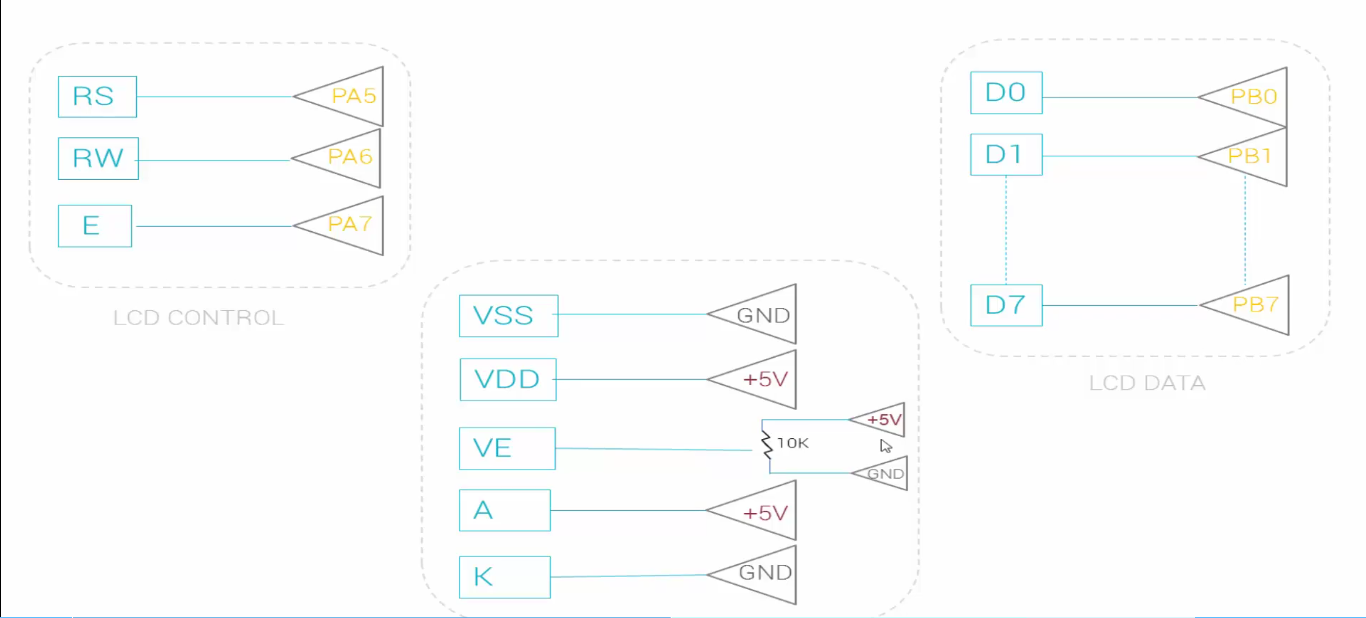 Write Cycle of LCD Controller
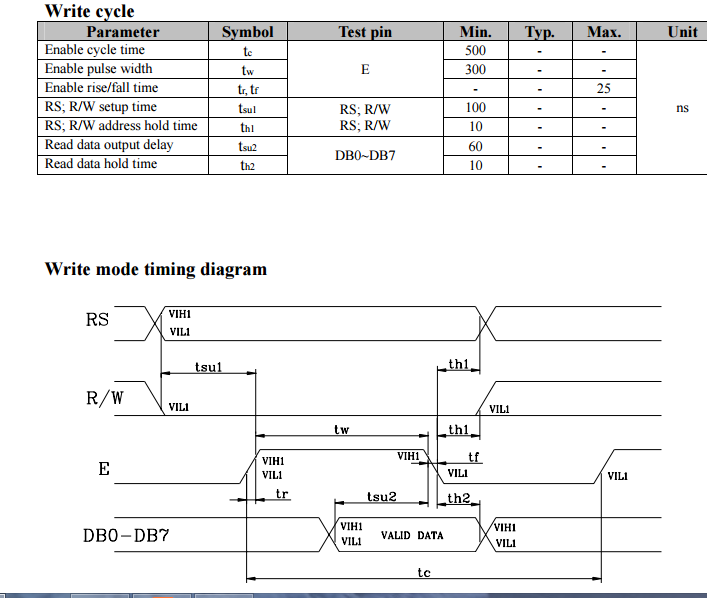 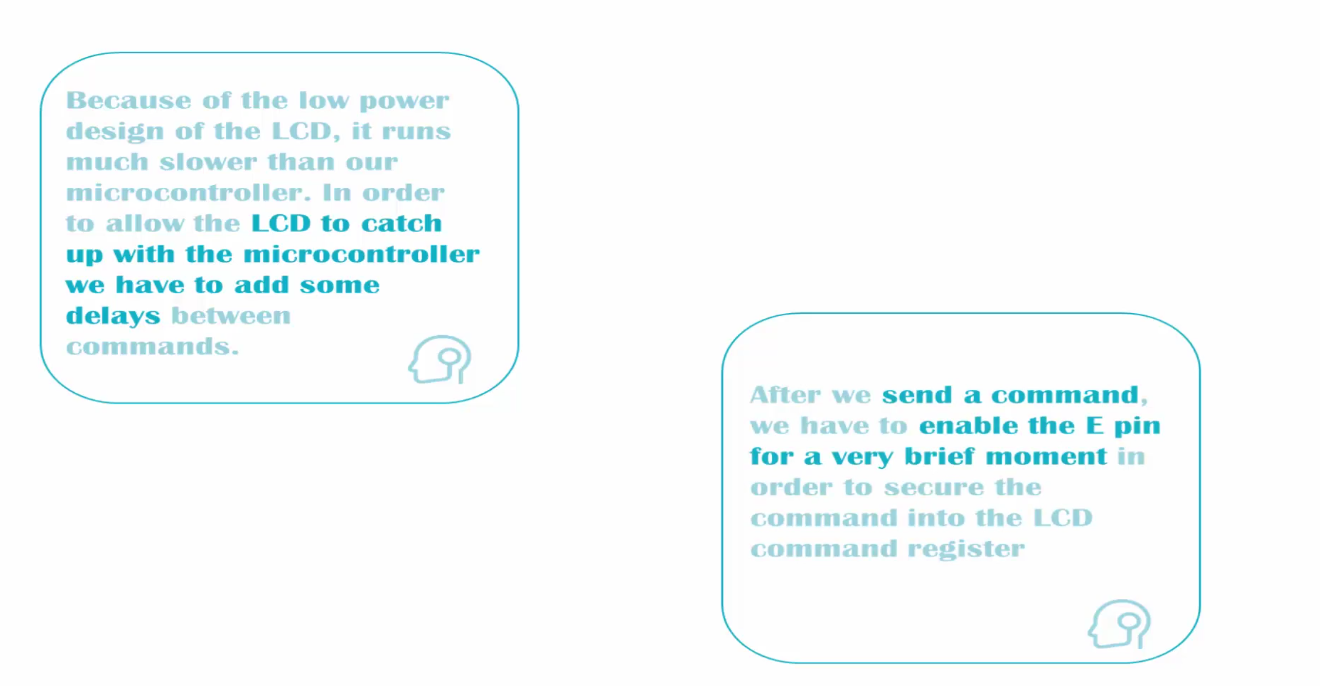 LCD Address scheme                                                Contrast Adjustment
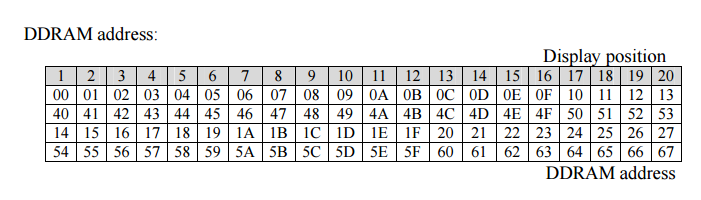 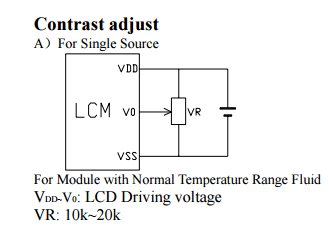 Keypad Interfacing
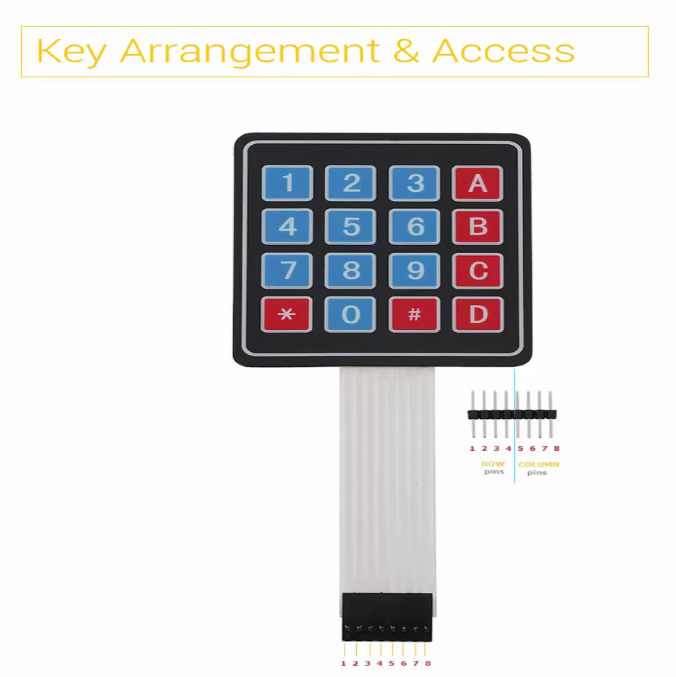 2  4x4 keypads
GPIO Ports used : 
PortC for Rows
PortF for Coloumns
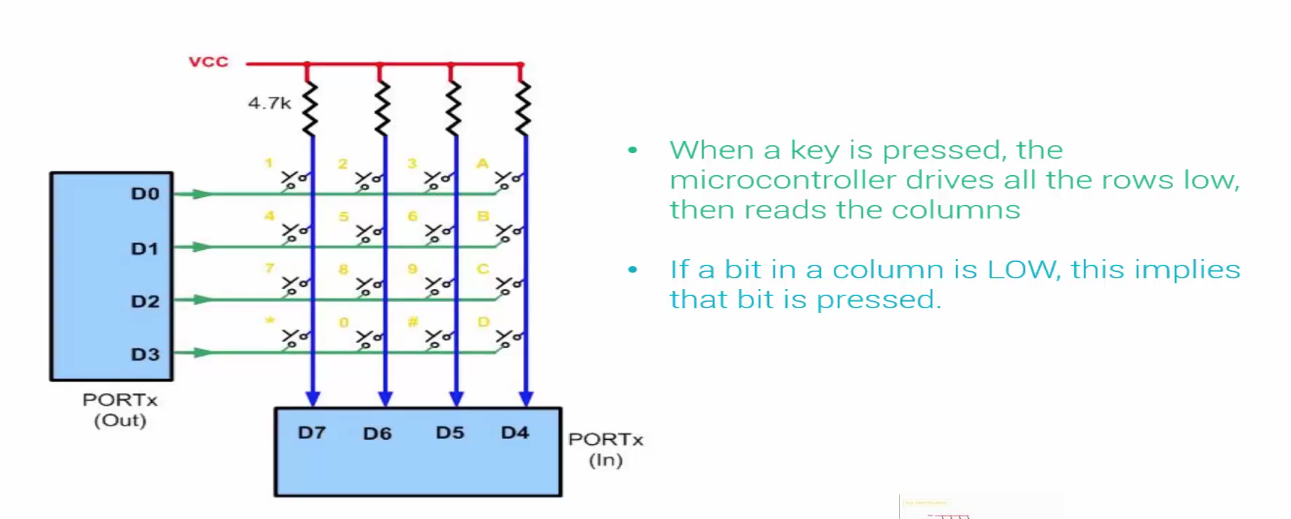 Programming Details..
LCD Initialization
LCD Commands
LCD Data
Keypad programming
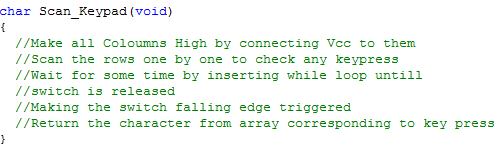 Thank You